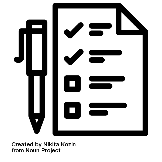 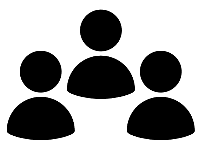 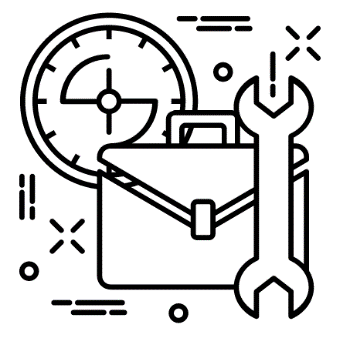 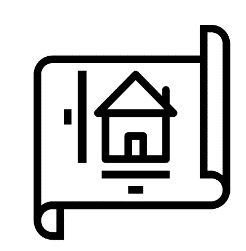 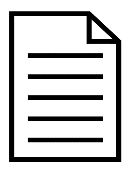 PDR Sarine - volet zones d’activitésAtelier III - 10.11.2021
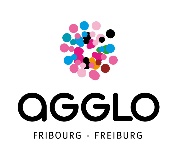 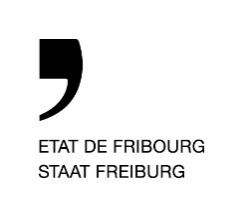 Ordre du jour
07h40 - 08h00	Accueil
08h00 - 08h10	Salutations
08h10 - 08h35	Introduction et contexte
08h35 - 09h35	Travail en groupes
09h35 - 09h55	Présentation des résultats
09h55 - 10h15	Pause
10h15 - 10h35	Modèles de gouvernance
10h35 - 11h05	Discussion en plénum
11h05 - 11h15	Conclusions et clôture
2
Introduction et contexte
3
Démarche de la gestion des zones d’activités
Monitoring
Gestion
Planification
Répondre aux exigences 
de la LAT et du PDCant
Outil de promotion économique
Outil de gestion territoriale
Miser sur le développement économique 
en utilisant rationnellement le sol
Démarche relative aux zones d’activités: calendrier
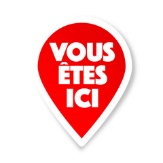 Atelier III
10.11.2021
Atelier I
23.03.2021
Atelier II
26.05.2021
Consultation publique
24.11.2021
Séance 
d’information
30.11.2021
Dépôt DAEC 
sept. 2022
2019
Elaboration du Plan directeur régional de la Sarine
Stratégie
Diagnostic
Rappel des précédents ateliers
Atelier I: 23 mars 2021 
Connaître les éléments clé d‘une gestion régionale des ZACT 

Atelier II: 26 mai 2021
Définir la mission du système régional de gestion des ZACT
Objet de cet atelier: définir la gouvernance d’un système régional de gestion des zones d’activités
6
Implémentation de la stratégie dans le PDR
Implication pour les communes:
Modification des PAL pour des besoins urgents
Implication pour les communes:
Modification des PAL
7
Aspects territoriaux
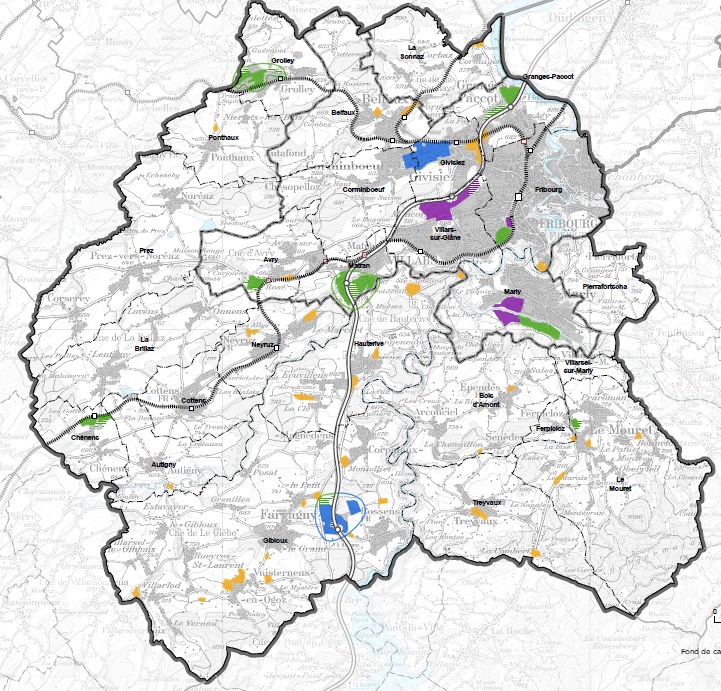 Classement des ZACT
Extensions par étapes
PDR g1: indication de potentiel d’extension
PDR g2: extension TU en fonction des réserves

Equilibre régional: quatre zones régionales
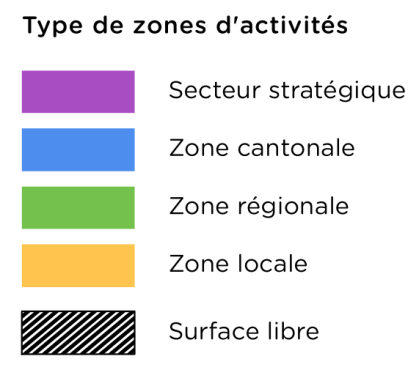 8
Aspects de gestion
Impératif: coordination régionale accrue  
Processus évolutif 
1) Monitoring sur le terrain et promotion économique: occupation du sol, besoins des entreprises, communication
2) Gestion des zones d’activités: optimisation, nouvelles mises en zone, amélioration des conditions cadres: accessibilité, paysage 
3) Planification: mise en œuvre des actions prévus dans le PDR, adaptation des PAL, RCU    
 Cela nécessite des compétences pluridisciplinaires
9
Eléments clés d’une gestion ZACT
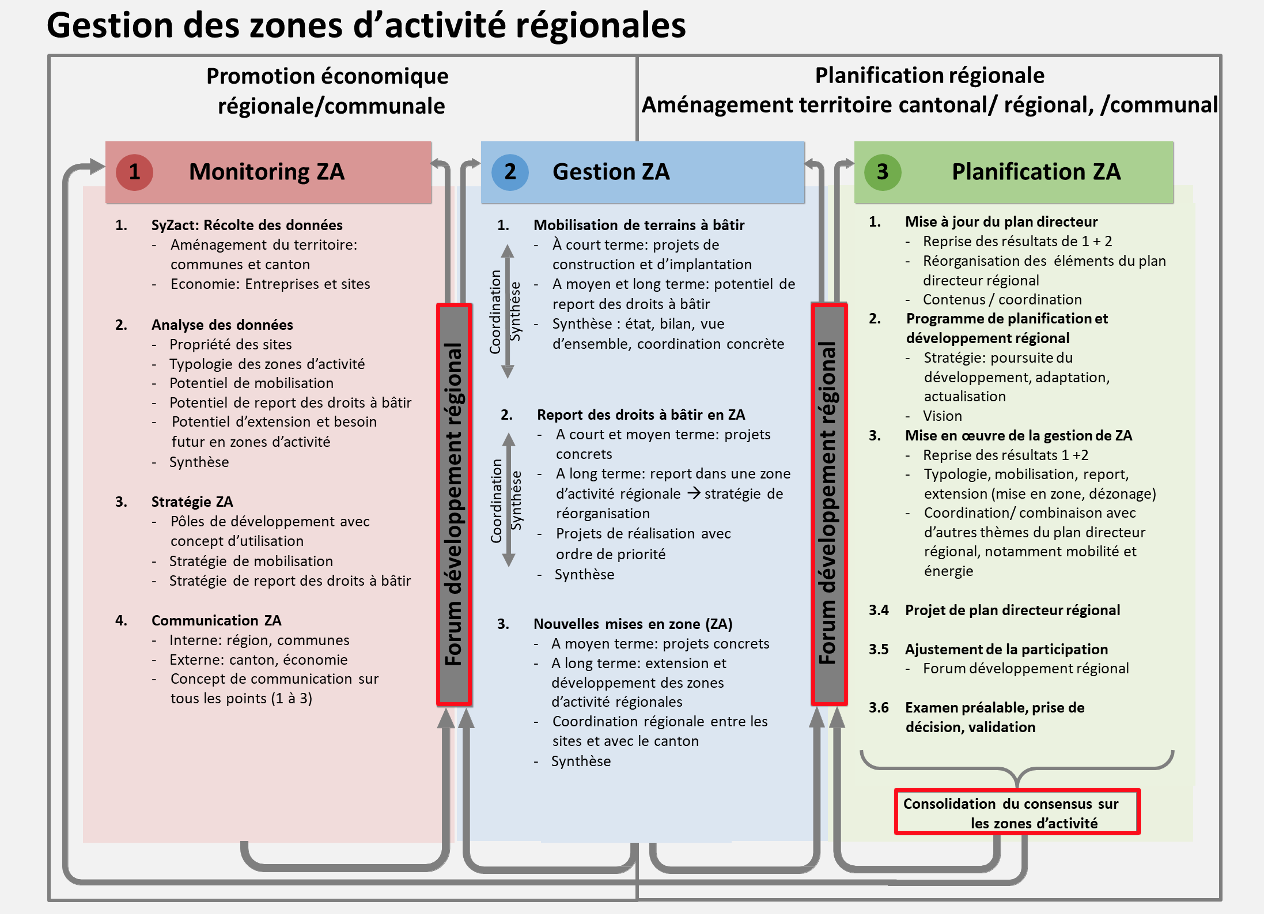 cantonale/
3.1	Mise à jour du plan directeur
1.1	SyZact: Récolte des données
2.1	Mobilisation de terrains à bâtir
Coordination Synthèse
3.2	Programme de planification et développement régional
1.2	Analyse des données
1.3	Stratégie ZA
2.2	Report des droits à bâtir en ZA
3.3	Mise en œuvre de la gestion de ZA

3.4 Projet  de PDR

3.5 Participation

3.6 Examen préalable, prise de décision, validation
Coordination Synthèse
Coordination régional
Coordination régional
1.4	Communication ZA
2.3	Nouvelles mises en zone (ZA)
Résultats des ateliers: aspects de gestion
Gestion centralisée mais entités locales et autres partenaires à impliquer, gestion et de promotion à effectuer en continue
Organe de gestion devrait intégrer une structure existante, idéalement gérée par des professionnels (aménagistes, économistes, juristes, …) ayant des compétences de coordination, communication et décision
La mise en place du PDR devrait avoir une personne dédiée exclusivement à cette activité, ainsi qu’une commission des zones d'activités 
Collecter les informations de terrain auprès des communes et leur servir de conseil et de relai avec les instances cantonales
Adaptation progressive PAL et RCU afin de soutenir et mettre en œuvre la gestion régionale
11
Travail en groupes
12
Instructions pour le travail en groupe
Identification des tâches sur la base des stratégies PDR Sarine (présenté dans le document distribué aux participants)
Distinction à faire entre :
Aspect politique / décisionnel 
Aspect opérationnel
Aspect de coordination / concertation 
Faire ressortir des implications :
Pour les communes et pour la région
Implications et compétences nécessaires d’un/des acteurs opérationnels
Stratégies PDR: zones d’activités
Monitoring
Optimisation spatiale
Extensions 
Création de zones gérées en commun
Modèles de gouvernance
15
Définition du modèle de gouvernance
Objectif de cet atelier:
Pour mettre en œuvre les stratégies PDR, définir le modèle de gouvernance pour la gestion des zones d’activités

Cahier des charges, basé sur les tâches qui découlent des stratégies PDR -> discussion en groupes
Structures et schémas da collaboration -> discussion en plénum
16
Contexte actuel
Exigence du PDCant: région chargée de coordination et de gestion des ZACT  
Schéma de collaboration actuelle: Agglo FR - Préfecture - Région 

ARS statuts initiaux: adoption PDR g1 (2022)
17
Collaboration actuelle
Agglomération de Fribourg (Agglo FR)
Conférence régionale (CRID)
/ ARS 1ère version statuts
Mandat PDR
Assemblée de la CRID / des délégués
Copil CRID / Comité de direction
Conseil
Comité
Services
Pool de compétences techniques
<
Commission d’Aménagement régional, Mobilité 
+ Economie (CARME)
Consultation de toutes les communes
18
Cahier des charges: définition
Sur la base des tâches qui découlent des stratégies PDR
En tenant compte des:
implications concrètes politiques et opérationnelles
compétences requises 

ARS statuts complétés : adoption PDR g2 (202X)
19
Modèles de collaboration
20
Analyse des modèles de gouvernance en Suisse
Vu les défis actuels, la question se pose également pour d’autres sujets d’intérêt régional 
Benchmark des organisations régionales: LuzernPlus, Bern-Mittelland, Agglo Basel, Grand Genève, Réseau Urbain Neuchâtelois (RUN), etc. 
Le modèle RUN semble le plus intéressant (PA et d’autres projets)
21
Proposition de collaboration future
Pool de compétences

ZONES D’ACTIVITÉS:
Aménagement, économie, environnement,…
<
CARME / Forum pour le développement régional
Consultation de toutes les communes
22
Proposition de collaboration future
Agglo FR au sens de la LAgg
District Sarine
Association des communes
Association ARS
?
?
Pool de compétences
<
CARME / Forum pour le développement régional
Consultation de toutes les communes
23
Proposition de collaboration future
Pool de compétences rattaché à l’Agglo
Agglo FR au sens de la LAgg
District Sarine
Association des communes
Association ARS
Mandats tâche cantonale 
- PDR élaboration/mise en œuvre
Mandat tâche fédérale 
- PA élaboration/mise en œuvre
District Singine
Pool de compétences
Region Sense
District Lac
Association ARL
<
Forum pour le développement régional
Consultation de toutes les communes
24
Exemple RUN: Réseau urbain neuchâtelois (www.lerun.ch)
Quatre associations de communes forment une association des districts: RUN (association de droit privé)
Développement régional sur 5 thèmes transversaux: 
	- aménagement du territoire
	- mobilité 
	- énergie et environnement
	- économie et institutions
Le projet d'agglomération n'est qu'un élément        du développement régional
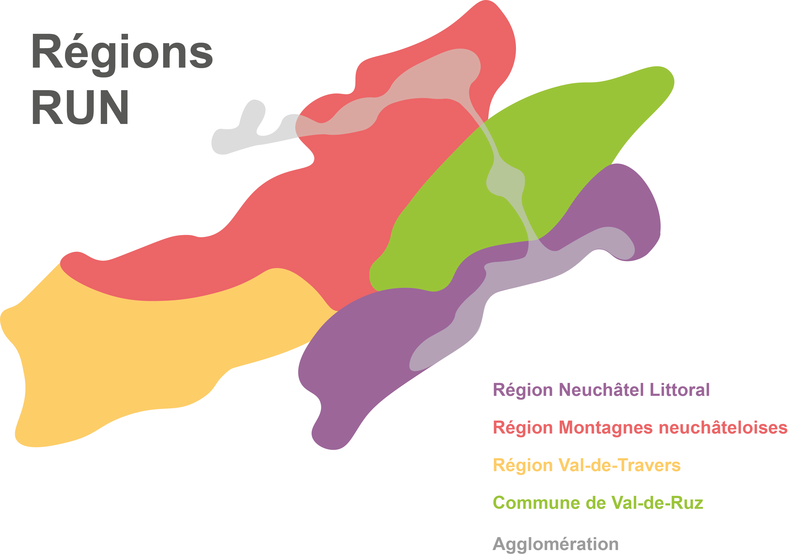 25
Discussion en plénum
26
En conclusion
Selon le schéma présenté, les communes restent maîtres du jeu 
Via l’organe politique (ARS)
Via le lien avec le Forum pour le développement régional

Avantages d’avoir un seul partenaire pour les tâches liées au PDR et au PA, notamment pour les zones d’activités
Suite à donner
Séance d’information relative à la consultation publique du PDR Sarine: 30.11.2021 
Rapport final de l’étude complémentaire sur les zones d’activité sera rendu au début 2022 
Les ateliers concernant les zones d’activités sont terminés, le cadre général est fixé; par la suite, les contacts seront plus individualisés
Mise en œuvre PDR g1 va commencer une fois le plan approuvé fin 2022 / début 2023
 Mise en œuvre PDR g2: aspects de gestions (extension, optimisation,…) plus tard
Calendrier PDR Sarine
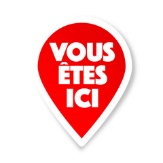 Finalisation PDR
Consultation
Traitement
Adaptations, adoption: ARS
22.06.2021 
séance CSP
05.10.2021 
séance CSP
13.10.2021 
séance CSP
10.11.2021 
atelier ZACT III
24.11.2021
Consultation publique
30.11.2021
Séance d’information
Automne 2022 
Adoption formelle ARS -> dépôt à la DAEC
Dès 2023 
Mise en ouvre PDR